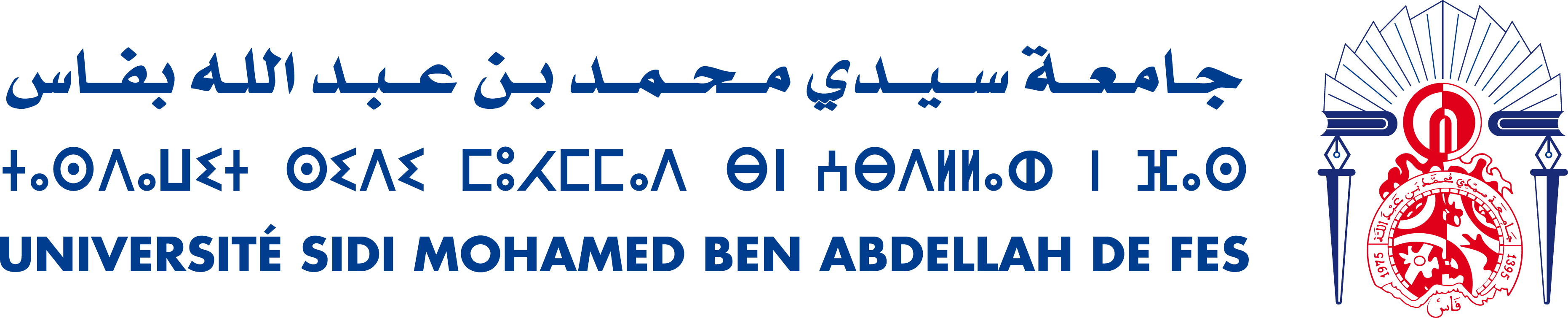 Faculté des Lettres et des sciences humaines 
dhar EL Mahraz Fès
Sociolinguistique 2ème partie du coursFR536 / S6: parcours  linguistique
Professeur: Maghraoui hassani hanane
PLAN
Bilinguisme, plurilinguisme et diglossie
Attitudes et représentations
Politique linguistique
Bilinguisme et plurilinguisme
Définitions
Georges Mounin  « Le fait pour un individu de parler indifféremment deux langues», « également coexistence de deux langues dans la même communauté, pourvu que la majorité des locuteurs soit effectivement bilingue. » 
Définition du dictionnaire de didactique des langues  « le bilinguisme est une situation qui caractérise les communautés linguistiques et les individus installés dans les régions multilingues  »
Dictionnaire des sciences du langage de Todorov, « un individu est dit multilingue s’il possède plusieurs langues apprises l’une comme l’autre comme langue maternelle. » 
BLOOMFIELD : « la possession d'une compétence de locuteur natif dans deux langues ». 
 MACKEY : « Nous définirons le bilinguisme comme l'usage alterné de deux ou plusieurs langues par le même individu ».
Notes sur le bilinguisme
le bilinguisme est l’une des conséquences du contact des langues. 
Un individu bilingue est celui qui maitrise et utilise  deux langues au quotidien en maintenant les deux systèmes linguistiques séparés.
Etre bilingue ne signifie pas être deux fois monolingue mais le bilinguisme a un aspect multidimensionnel; je fais référence à la culture et au comportement social adopté par le locuteur bilingue.
TYPOLOGIE DU BILINGUISME
Bilinguisme individuel et bilinguisme social 
Suivant MACKEY, le bilinguisme individuel peut être décrit selon les quatre caractéristiques suivantes :  
 le degré : de maitrise des deux langues  
 La fonction : Le rôle de la langue dans les productions langagières
 L'alternance : le passage d'une langue à l'autre. 
 L'interférence :  la capacité qu’un individu bilingue arrive à maintenir les deux langues séparées. 
Le bilinguisme social souligne les forces linguistiques dans une communauté linguistique:
-le statut des langues en contact 
-la distribution des langues
-Le problème de la planification linguistique
Bilinguisme équilibré et bilinguisme dominant       
Le critère qui différencie ces deux types de bilinguisme est le degré de maitrise des deux langues.

Dans le bilinguisme équilibré, la compétence linguistique dans les deux langues est équivalente proportionnellement et qualitativement (A. de Houwer, 1990 ; J. Meisel, 1989).  

Dans le bilinguisme dominant, le sujet bilingue est souvent doté de deux degrés de compétence, l'un étant plus élevé que l'autre.
Bilinguisme infantile ou précoce
Il désigne, habituellement, la situation d’un enfant qui apprend deux langues en même temps dès la naissance. 
Bilinguisme soustractif et le bilinguisme additif
 Le bilinguisme additif désigne la situation où une personne a acquis les deux langues de manière équilibrée. Il s’agit d’un bilinguisme fort. 
Le bilinguisme soustractif désigne la situation où une personne apprend la deuxième langue au détriment de la langue première, particulièrement si la langue première est minoritaire. La maîtrise de la langue première diminue, alors que la maîtrise de l'autre augmente.
Bilinguisme et diglossie
Le terme de bilinguisme est jugé trop imprécis et source de confusion, son utilisation masque plusieurs dimensions sociales.

La notion de diglossie  est une « Situation linguistique relativement stable dans laquelle, en plus des dialectes premiers de la langue [...] il existe une variété superposée très différente, rigoureusement codifiée [...] qui est largement apprise par le biais de l’école, et qui est utilisée pour la plupart des textes écrits et des discours formels, mais qui n’est jamais utilisée [...] pour une conversation ordinaire.» 
                                        C. Ferguson, « Diglossia », pp. 325-340.
La conception que donne Ferguson au mot diglossie serait élargie par Joshua Fishman. 
Fishman propose une transposition du modèle diglossique à des situations sociolinguistiques où deux langues ont des fonctions complémentaires. 
Fishman insiste sur les différentes fonctions qu’occupent ces systèmes linguistiques et sur la présence de plus de deux langues sans avoir de parenté génétique.
 Il oppose le bilinguisme, qui est un fait individuel, définit par « la capacité d’un individu à utiliser plusieurs langues »   , à la diglossie considérée comme fait social.
L’utilisation de ce concept mène à la modélisation des situations linguistiques centrée autour de l’opposition entre variété haute et variété basse.
Dans un contexte formel, à l'écrit ou pour certains usages culturels et littéraires, la variété « haute » est seule acceptable tandis que la variété «basse » se cantonne au cadre privé, à l'oral, à la poésie, au folklore etc.
Exemple: le monde arabe
        Arabe littéral « variété haute » vs l’arabe marocain (derija)  « variété basse »
Les fonctions des deux variétés H et B sont complémentaires.
La variété H  a un statut politique, elle est standardisée et codifiée.
Attitudes et représentations
Représentations 
La plupart des sociolinguistes dont Boyer (2003), Ludi et Py (2003) Bavoux (2002) Guenier (1997) Lafontaine (1997)  considère les représentations comme une croyance perfidement instaurée par les individus d’une communauté linguistique.
 Elles sont présentes dans toutes les sociétés et ce sont elles qui régissent le fonctionnement de ces dernières ainsi que les actions des individus. (Rouquette et Rateau cité par Boyer ,2003 :11). 
 Il faut souligner que les représentations émanent de la valorisation ou de la dévalorisation de la langue en usage par les acteurs sociaux.
Attitudes 
Les études portant sur les perceptions des locuteurs à l’égard des langues et de leurs usages ont été traitées et analysées à travers la notion d’attitude. Afin d’expliquer le comportement linguistique des communautés linguistiques, ces études sillonnent  les images des langues en s’intéressant aux valeurs subjectives accordées aux langues et à leurs variétés, et aux évaluations sociales qu’elles suscitent chez les locuteurs.
L’étude des représentations et des attitudes des  locuteurs envers une langue permettra de mettre la lumière sur leur relation effective à cette dernière. 
L’objectif de ces études est de décrire et d’expliquer les rapports existant entre, d’une part, la société(ensemble de locuteur) et, d’autre part, la structure, la fonction et l’évolution de la langue.
Ces études nous renseignent sur les statuts  sociaux attribués aux différentes langues qui existent dans un pays.
Ces études doivent être prises en considération non seulement dans la planification linguistique d’un état mais aussi dans l’identification de la culture de l’enseignement et de l’apprentissage,
La politique linguistique
« l’expression politique linguistique est plus souvent employée en relation avec celle de planification linguistique : tantôt elles sont considérées comme des variantes d’une même désignation, tantôt elles permettent de distinguer deux niveaux de l’action du politique sur la/les langue(s) en usage à l’acte juridique, la concrétisation sur le plan des institutions ( étatiques, régionales, voire internationales) de considération de choix, de perspectives qui sont ceux d’une politique linguistique»                                   (BOYER H.,1996)
La politique linguistique désigne  le choix, les objectifs et les orientations d’un état en matière de langue. 
Cette expression est concurrencée par d’autres termes : l’aménagement linguistique  (Corbeil);  normalisation linguistique (Aracil) ; glottopolitique (Marcellesi et Guespin )
La politique linguistique comporte deux visions: linguistique et socioculturelle

«  une véritable normalisation ne peut jamais se limiter aux aspects « purement » linguistiques, mais elle doit prendre en compte en même temps un tas de facteurs clairement « sociaux » et même essentiellement politiques. Ce qu’il faut en tout cas c’est assurer un équilibre dans le cercle fonctionnel car il serait assez curieux de penser qu’un idiome « vivant » puisse accomplir la plénitude de ses fonctions sociales et culturelles en étant dépourvu de l’intégrité des fonctions linguistiques indispensables ou en en étant privé de façon coercitive. L’action est condamnée à l’échec si elle n’avance pas simultanément sur un double front : linguistico-culturel et sociopolitique. la normalisation est une véritable macrodécision qui, comme par exemple les macrodécisions économiques, tend à orienter l’avenir d’une communauté et suppose l’exercice d’un certain pouvoir. On comprend pourquoi la normalisation efficace exige, ou bien la pleine indépendance politique, ou du moins un degré substantiel de self-government de la communauté linguistique concernée. »(Aracil,1982)
Bibliographie
BOYER H., Introduction à la sociolinguistique, Dunod, Paris, 2001.    
BOYER H. (éd.), Sociolinguistique, territoire et objets, Delachaux et Niestlé, Paris, 1996. 
CALVET L.J., La Sociolinguistique, Que sais-je ?, PUF, Paris, 1993. 
CALVET L.J., La guerre des langues et les politiques linguistiques, Payot, Pans, 1994.
LABOV  W., Sociolinguistique, Minuit, Paris, 1976. 
MACKEY W., Bilinguisme et contact des langues, klincksieck, Paris, 1976. 
ROUQUETTE M.L., RATEAU P., Introduction à l’étude des représentations sociales, PUG, Grenoble, 1998.